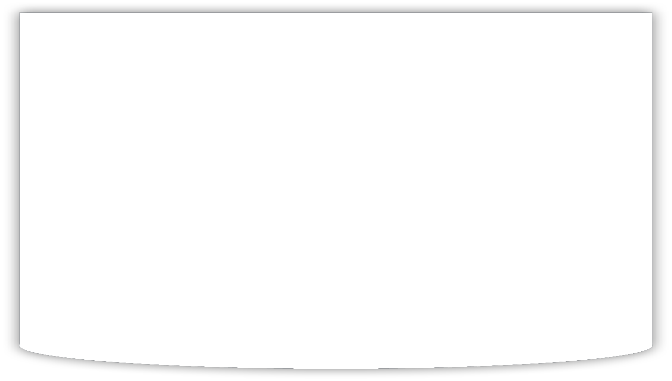 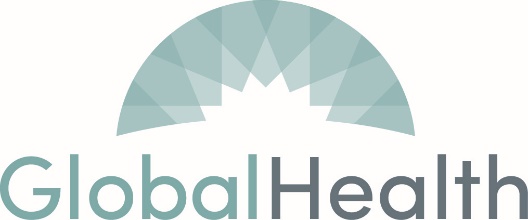 2021
Fewer expenses. Greater care. Less worry.
Your Health Plan Should Cover What Matters
17Continuous years serving State of Oklahoma employees and educators
Offered in all 77counties in Oklahoma
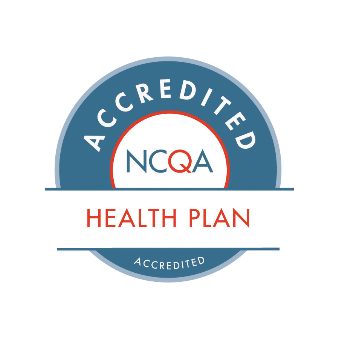 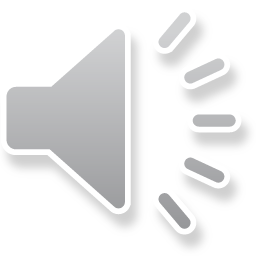 MLGMH21-ST
MPP 2021
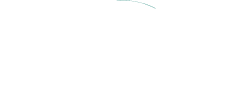 We help you stay ahead of whatever life throws your way with:
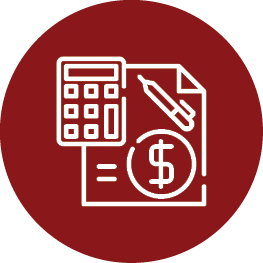 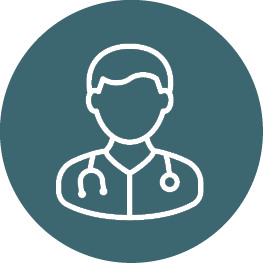 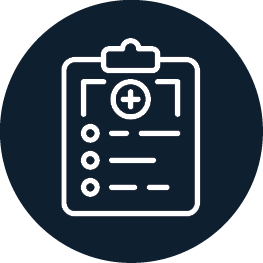 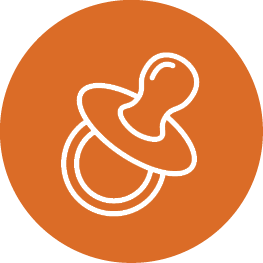 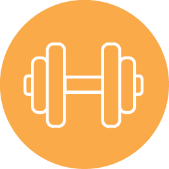 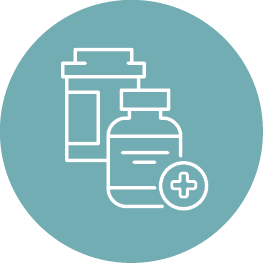 Unlimited $0 Primary CarePhysician Visits
Zero 
Deductibles
$25 Urgent 
Care Copay
$500 Maternity Delivery Copay
$10 Tier 1 
Generics
GlobalFit® Gym Membership 
Discounts
for a 30-day supply

For most prescriptions, receive a three-months’ 
supply for only 2 copays using mail order
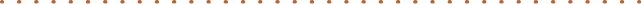 Specialty Scans:
$250 each in a preferred facility
• $750 each in a non-preferred facility

Outpatient Surgery:
$300 each in a preferred facility
$800 each in a non-preferred facility
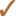 $10 X-Rays & Labs Copay
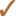 $50 Specialist Visits
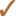 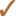 $35 Physical Therapy Copay
Inpatient Hospital:
$300 per day; $900 maximum per admission
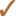 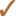 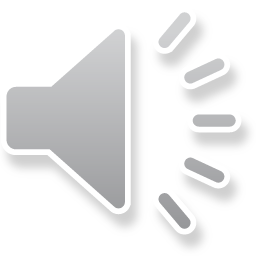 For complete listing of plan benefits and administration go to our website 
www.GlobalHealth.com/state/member-materials/.
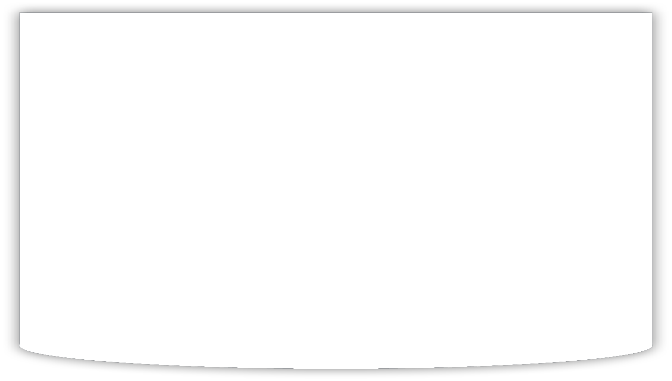 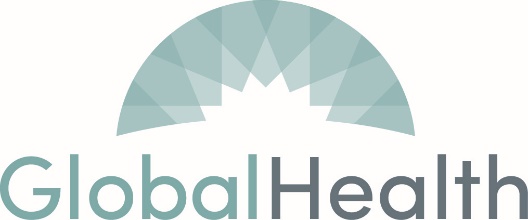 2021
MONTHLY PLAN PREMIUMS
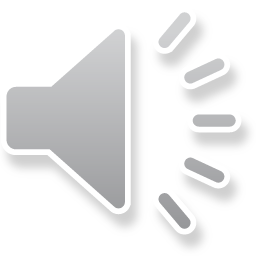 Choose a plan that puts its members first
“I’ve never had an insurance company treat me as well as [GlobalHealth] has treated me. My representative has made me feel comfortable very time I’m around her. I mean, she can call me and check on me and it makes me feel good because she does care. She does care about me.”
Betty GlobalHealth Member
“[GlobalHealth] Generations helps me because they have a real good drug plan that save me money on my drugs that I purchase. Anytime I’ve called a Generations rep for anything, they’ve gone out of this world for help. They’ve gone beyond, what I consider, the call of duty to help.”Jim GlobalHealth Member
“When I speak with GlobalHealth, I feel like as though they care for me. And they’re very attentive to what I need, and they’re also very professional, and they’re always there for me. Since I’ve been on the plan with GlobalHealth, they’ve always made sure that I’ve stayed healthy.”Jimmy GlobalHealth Member
“When my nurse calls from GlobalHealth, it makes me feel good. Makes me feel like they care. It makes me feel like I’m not another number. That they truly care. That they reach out. And that they’re concerned about their member and how they’re doing.”Anna GlobalHealth Member
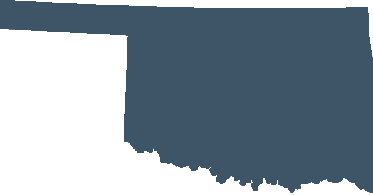 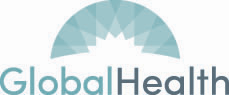 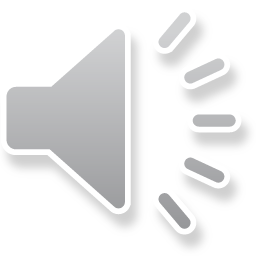 2017
[Speaker Notes: The 9 out of 10 doesn’t hold true anymore. Talk to CT]
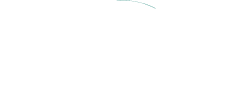 Provider Networkas of August 2020
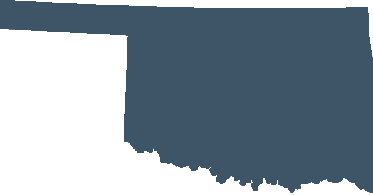 Tulsa Area
Harvard Family Physicians
Utica Park Clinic Physician Group
Hillcrest Medical Center
Hillcrest South Hospital
Hillcrest Hospital Claremore
Hillcrest Hospital Pryor
Tulsa Spine & Specialty Hospital
Oklahoma Heart Institute
Oklahoma Surgical Hospital
OSU Medical Center
OSU Physicians
Bailey Medical Center, Owasso
Oklahoma Spine and Brain Institute
McAlester Regional Health Center
Oklahoma City Area
Centennial Health
Mercy Hospital
Mercy Primary Clinics
Integris Baptist Medical Center
Integris Health Edmond
Integris Southwest Medical Center
Integris Primary and Specialty Care Clinics
Integris Deaconess Hospital 
Oklahoma Heart Hospitals (North & South)
Bone and Joint Hospital at St. Anthony
St. Anthony Hospital
Variety Care Clinic
Lakeside Women’s Center of Oklahoma
This is not a full list of providers. Other providers are available in our network. The provider network may change at any time. You will receive notice when necessary. To see if your local provider or hospital is in network, visit www.GlobalHealth.com/search or call Customer Care at 1-877-280-5600.

Out-of-network care is not covered except for emergency or urgent care.
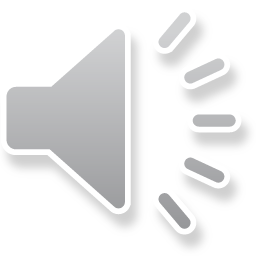 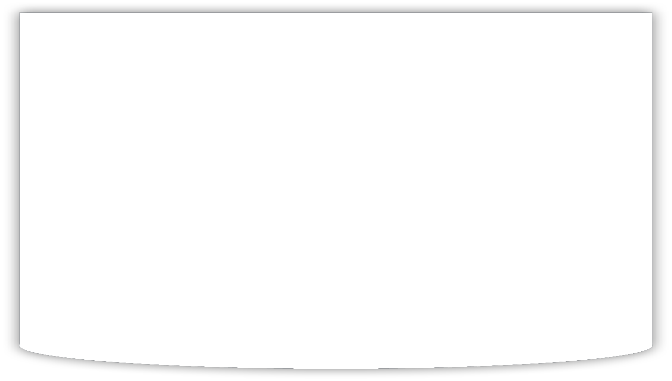 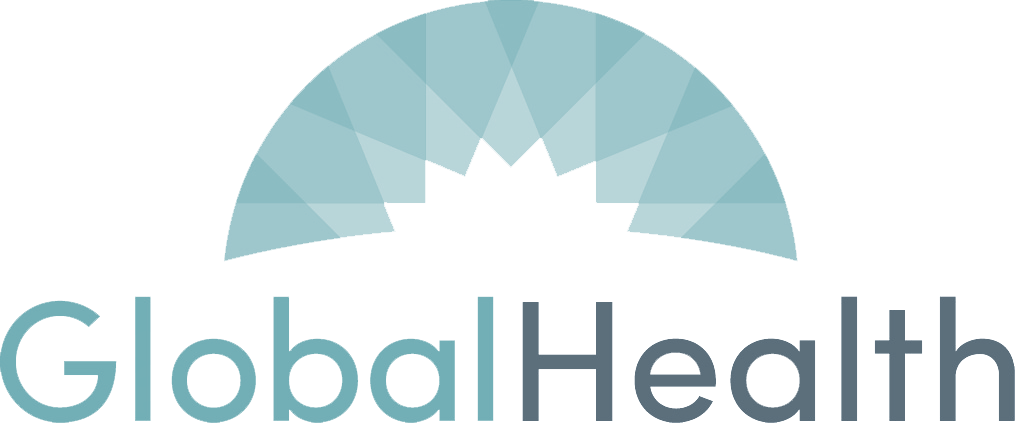 2021
Connect With Us
Call 844-299-6999 (TTY: 711)
www.GlobalHealth.com/MyStatePlanStateAnswers@globalhealth.com
Fewer expenses. Greater care. Less worry.
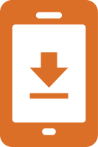 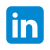 Find us on
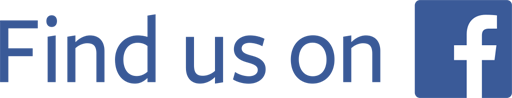 Download our Mobile App
GlobalHealth Inc.
GlobalHealth Inc.
We offer a Medicare Advantage plan for State of Oklahoma 
Retirees. If you are a State of Oklahoma Retiree, call us today or visit 
www.GlobalHealth.com/osr to learn more about this plan.
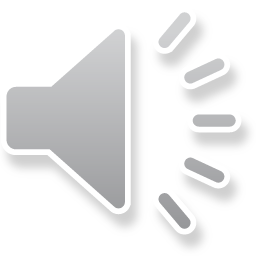 By calling the listed number you may be speaking to a licensed sales representative.
GlobalHealth is an HMO plan with a Medicare contract. Enrollment in GlobalHealth depends on contract renewal. 
GlobalHealth complies with applicable Federal civil rights laws and does not discriminate on the basis of race, color, national origin, age, disability, or sex. ATENCIÓN: si habla español, tiene a su disposición servicios gratuitos de asistencia lingüística. Llame al 1-844-280-5555 (TTY: 711). CHÚ Ý: Nếu bạn nói Tiếng Việt, có các dịch vụ hỗ trợ ngôn ngữ miễn phí dành cho bạn. Gọi số 1-844-280-5555 (TTY: 711). 
H3706_OSRSTPRESENTATION_2021_M
STSH 2021
MLGMH21-ST